Oktatási kihívások, „elvárások” a közigazgatási jog oktatásával kapcsolatban a joggyakorlat szemszögéből
Országos Közigazgatástudományi Találkozó
2021. november 18.
[Speaker Notes: Imagery: Imagery is inserted in the slide background. Imagery should be in widescreen format (16:9 aspect ratio) or cropped to fit. Please do not stretch imagery to fit the background.

Adding a background image. To insert a background image, go to Format >slide background. In the Format Background pane, choose Picture or texture fill. Under Insert Picture, choose FILE if you know the desktop location of the image or CLIPBOARD if the image has been copied to the clipboard.]
DLA Piper Hungary Ügyvédi Iroda
90+
IRODA
50+
ÜGYVÉD
40+
ORSZÁG
8
NEMZETKÖZI SZAKTERÜLET
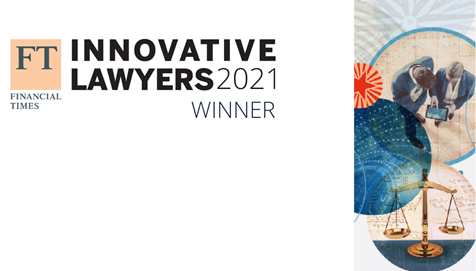 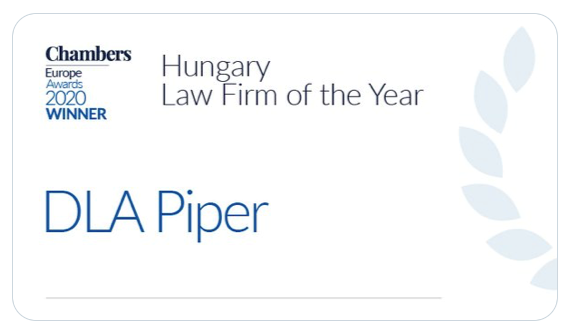 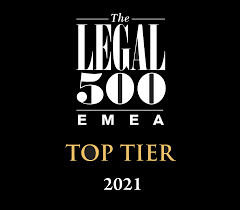 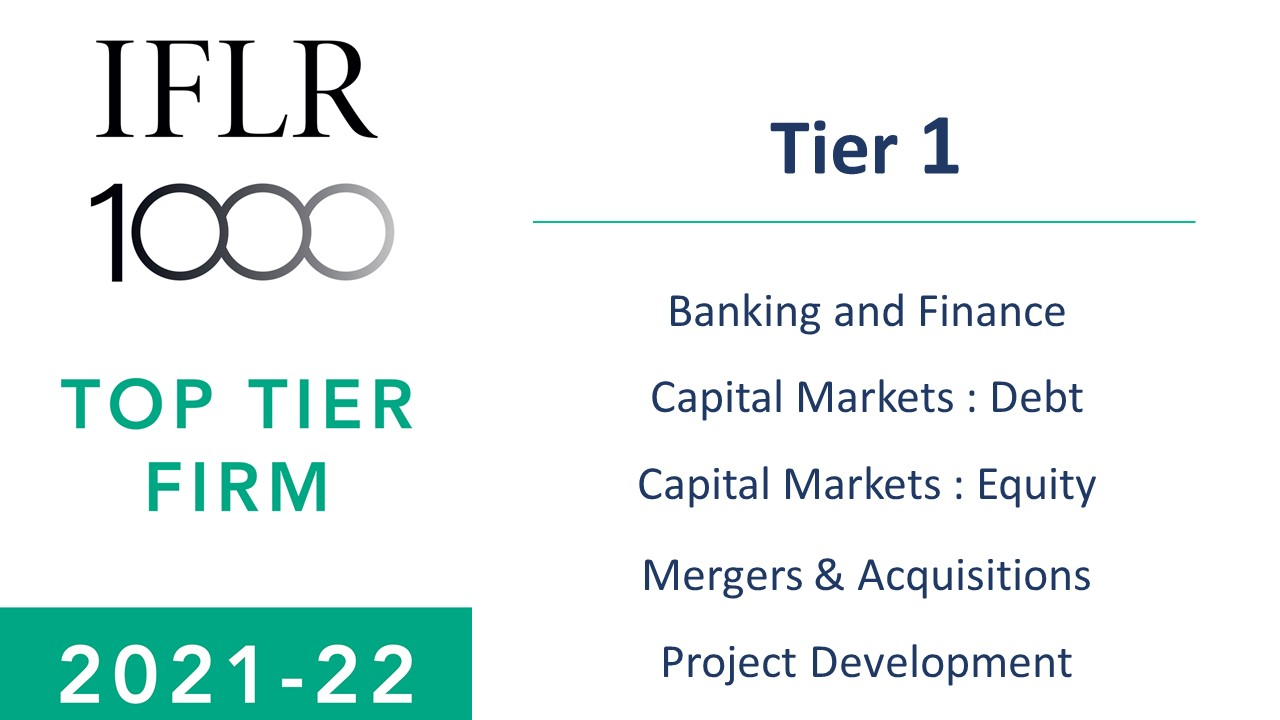 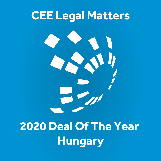 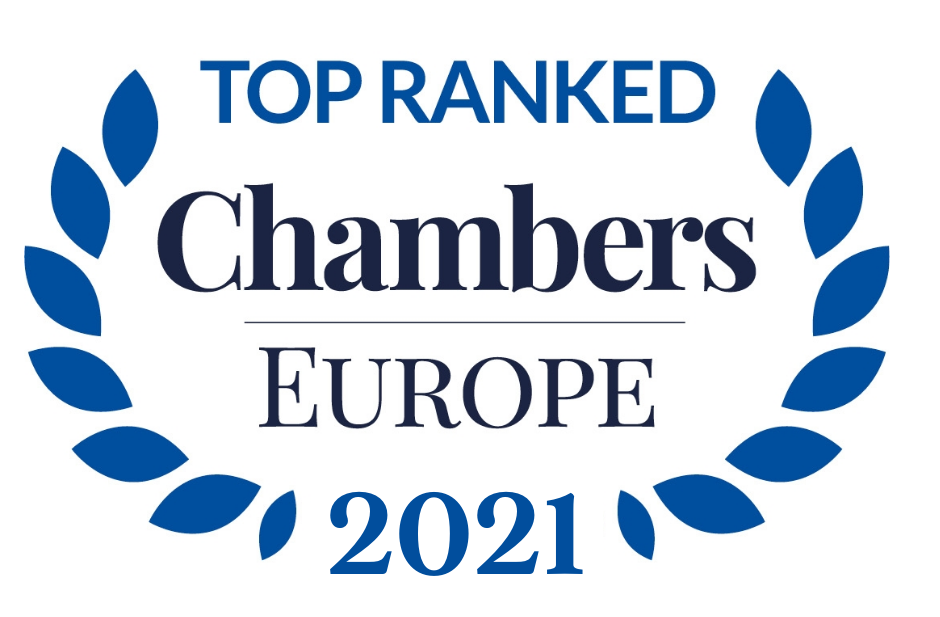 European Most Innovative Law Firm
Most Innovative Leader
Most Innovative Law Firm Transformation
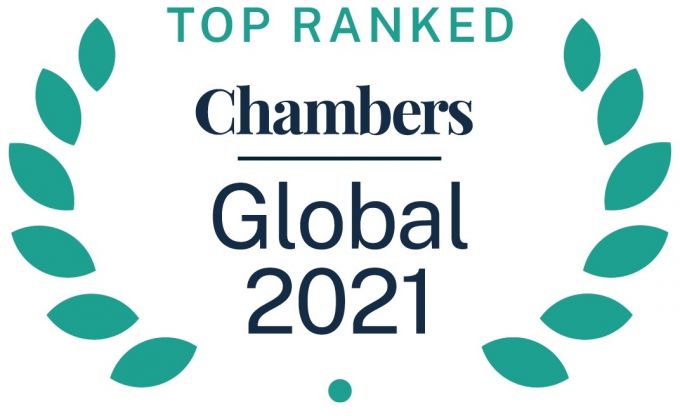 2
3
„A közigazgatás nem az egyes emberek hatalma a többiek fölött, hanem a nemzet szervezete közös céljainak megvalósítására, közös szükségleteinek kielégítésére. A közigazgatásnak nincs más létjogosultsága, nincs más mértéke, mint az emberek és a nemzet szolgálata.” 
(Magyary Zoltán)
Mitől lesz ez jó?
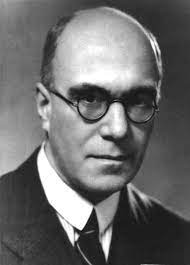 4
Hatékonyság
5
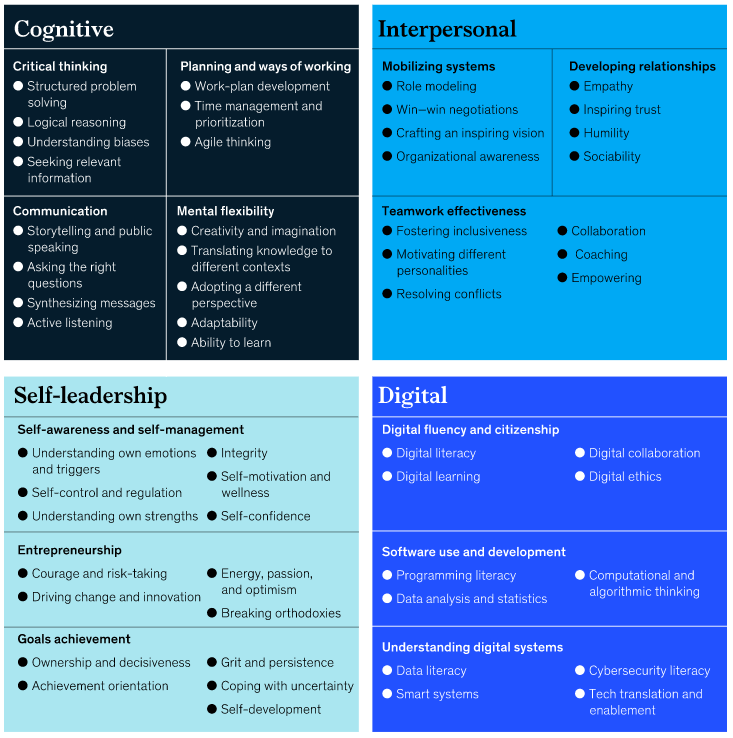 56 delta
(distinct elemets of talent)
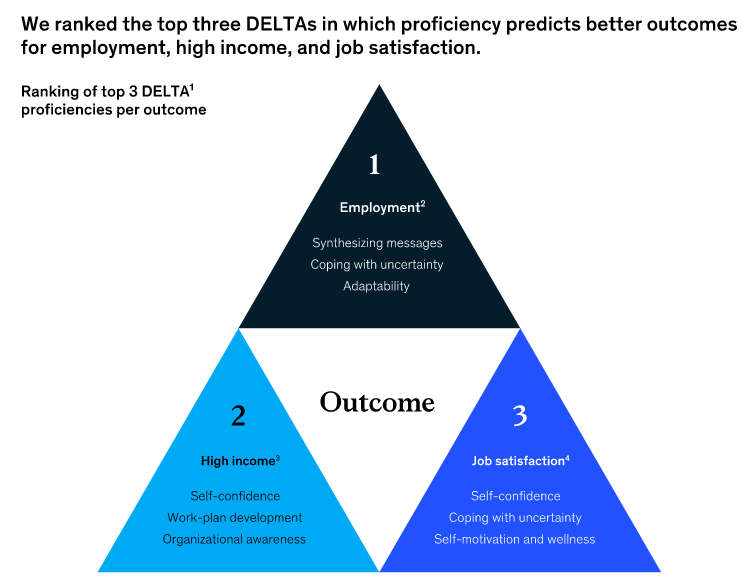 6
Bizalmi szolgáltatás
Bizalmi szolgáltató
Tágabb perspektíva észlelése
Ügykezelés komplexitása
Kontextus megértése
Szakértelem
Személyes kapcsolat szintje
7
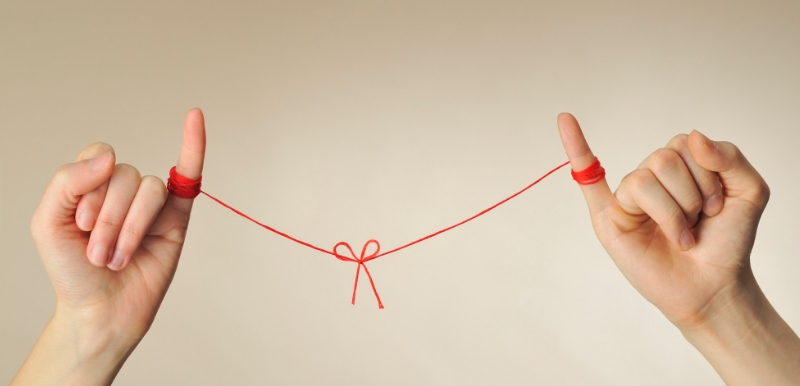 Bizalom
Bizalom …
Felépül és nem megszületik;
Egyszerre racionális és irracionális;
Kétoldalú kapcsolatot feltételez;
Könnyen törik;
Másképp hat az ügyintéző esetén, mint az ügyfélnél;
Mindig személyes
Bizalmi Tanácsadó
Bizalom kiérdemlése
Bizalmi tanácsadói képességek
Hatékony ügyintézés
Kapcsolatépítés
9
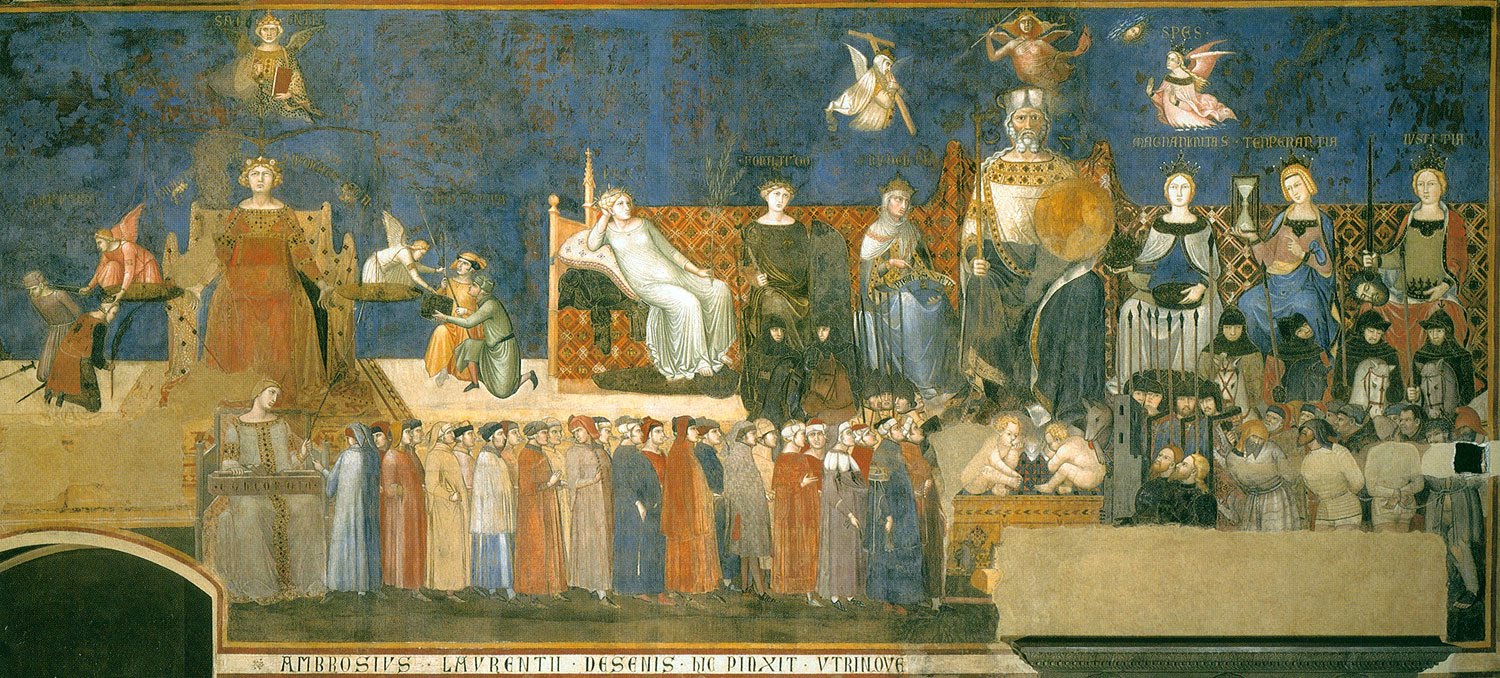 10
Az ideális közigazgatási jogi oktatás …
Ügy / Folyamat
Ügyfél/ Ember
Értékek
11
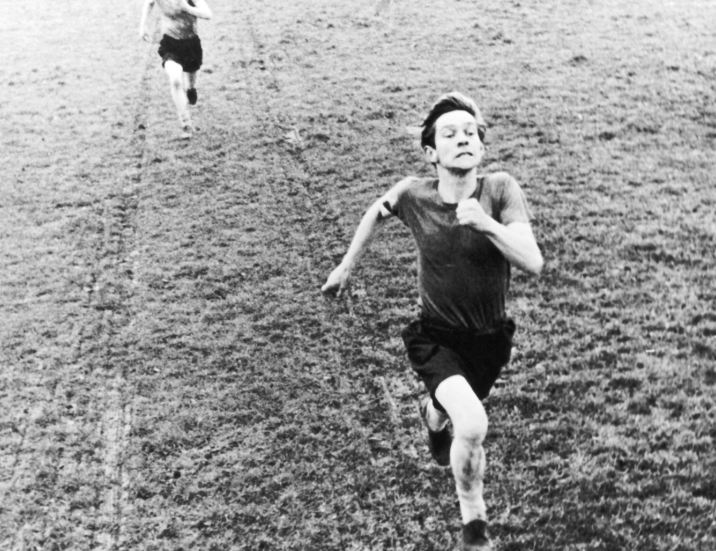 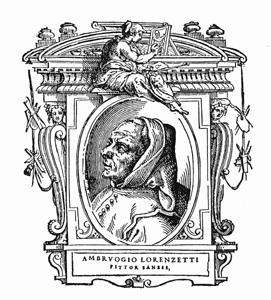 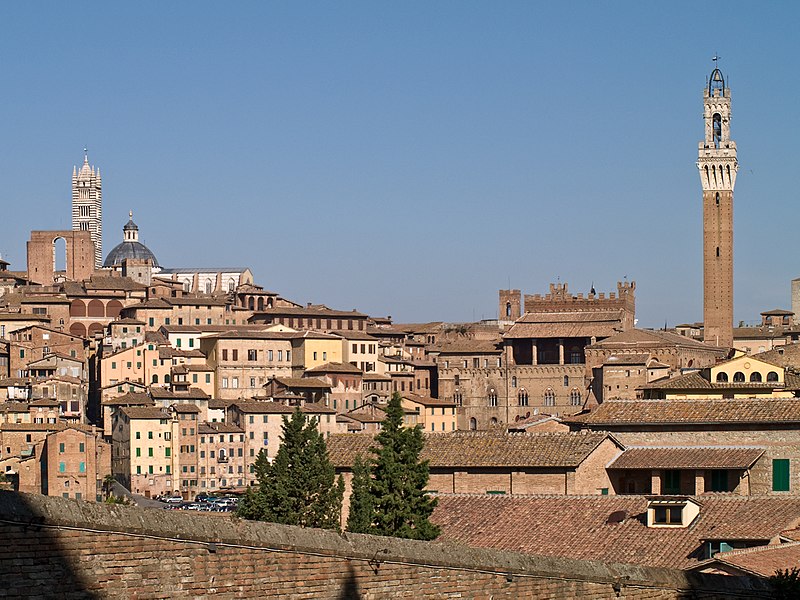 12
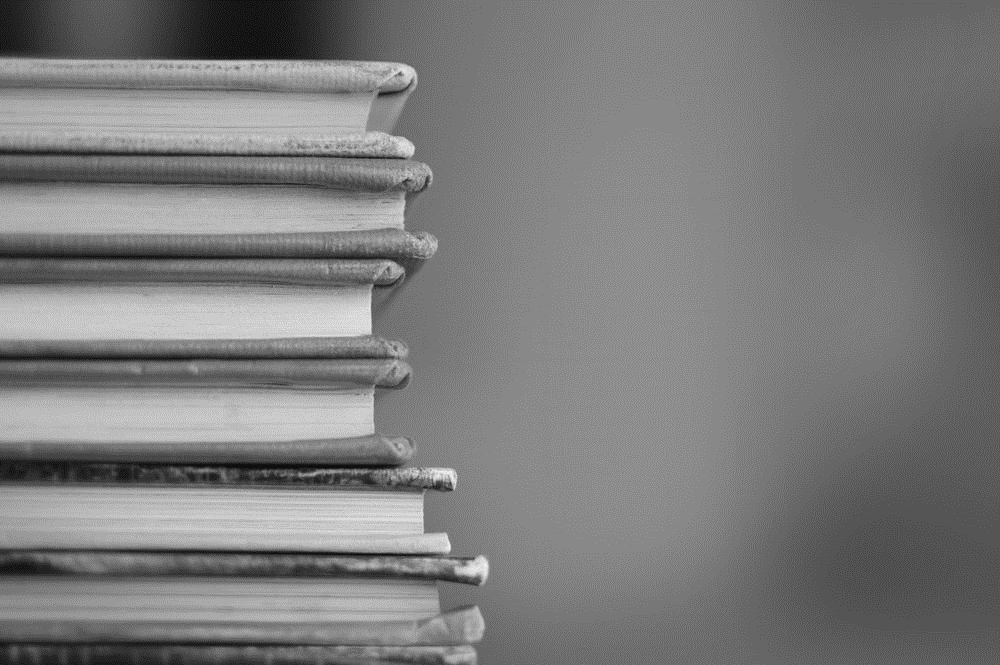 Tanulj. Fejlődj. Inspirálj.
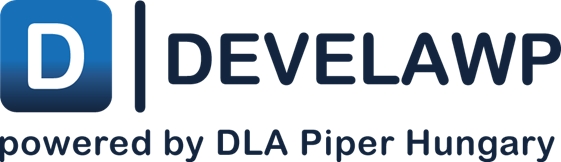 Érdeklődsz a készségeid fejlesztése és tudásod jövőbiztossá tétele iránt?
Kíváncsi vagy, hogyan gondolkodnak szakértőink komplex jogi és üzleti témákról?
Mi megtervezzük a Neked és a csapatodnak szóló képzést!
Keresd fel honlapunkat:
develawp.com
Találj gyakorlatias válaszokat absztrakt kérdésekre
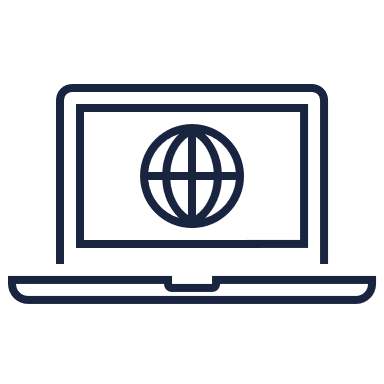 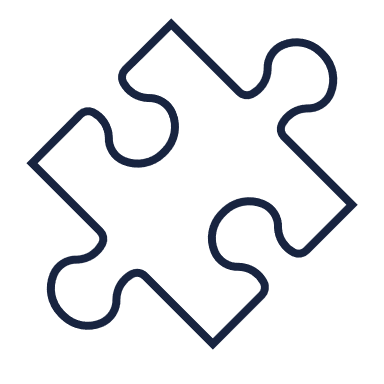 Tanulj bárhol és bármikor az innovatív online képzési rendszerünkön keresztül
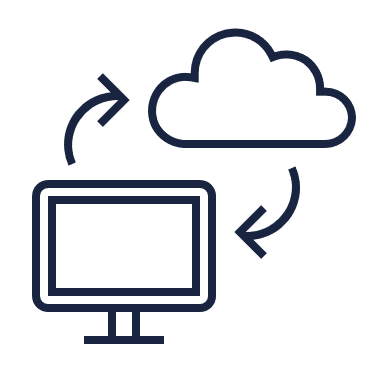 Küldj e-mailt: develawp@dlapiper.com
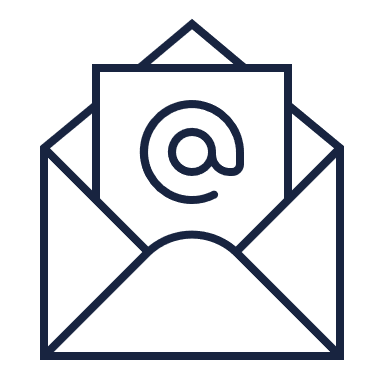 Szerezz a Magyar Ügyvédi Kamara által elfogadott ügyvédi kreditpontokat
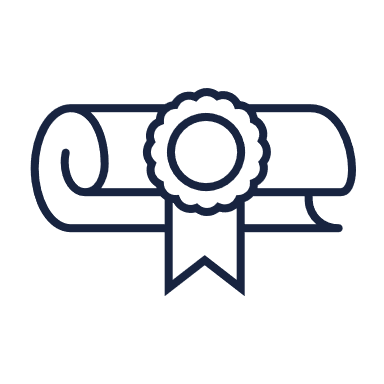 „Develawp with us”!
Fejlődj a nemzetközi professzionális tanácsadó irodánk szakértőinek segítségével, és élvezd a tudományos eredményeken alapuló képzési módszertanunk előnyeit!
Képzéseink többek között:
A társasági jogi tranzakciók („M&A”) alapjai
Elektronikus aláírás jogászoknak
Bevezetés a munkajogba
Átminősítési kockázat és kezelése a munkajogban
Bevezetés a beruházásvédelmi választottbíráskodás rendszerébe
13
13
Köszönöm a figyelmet!
PAPP GÁBOR
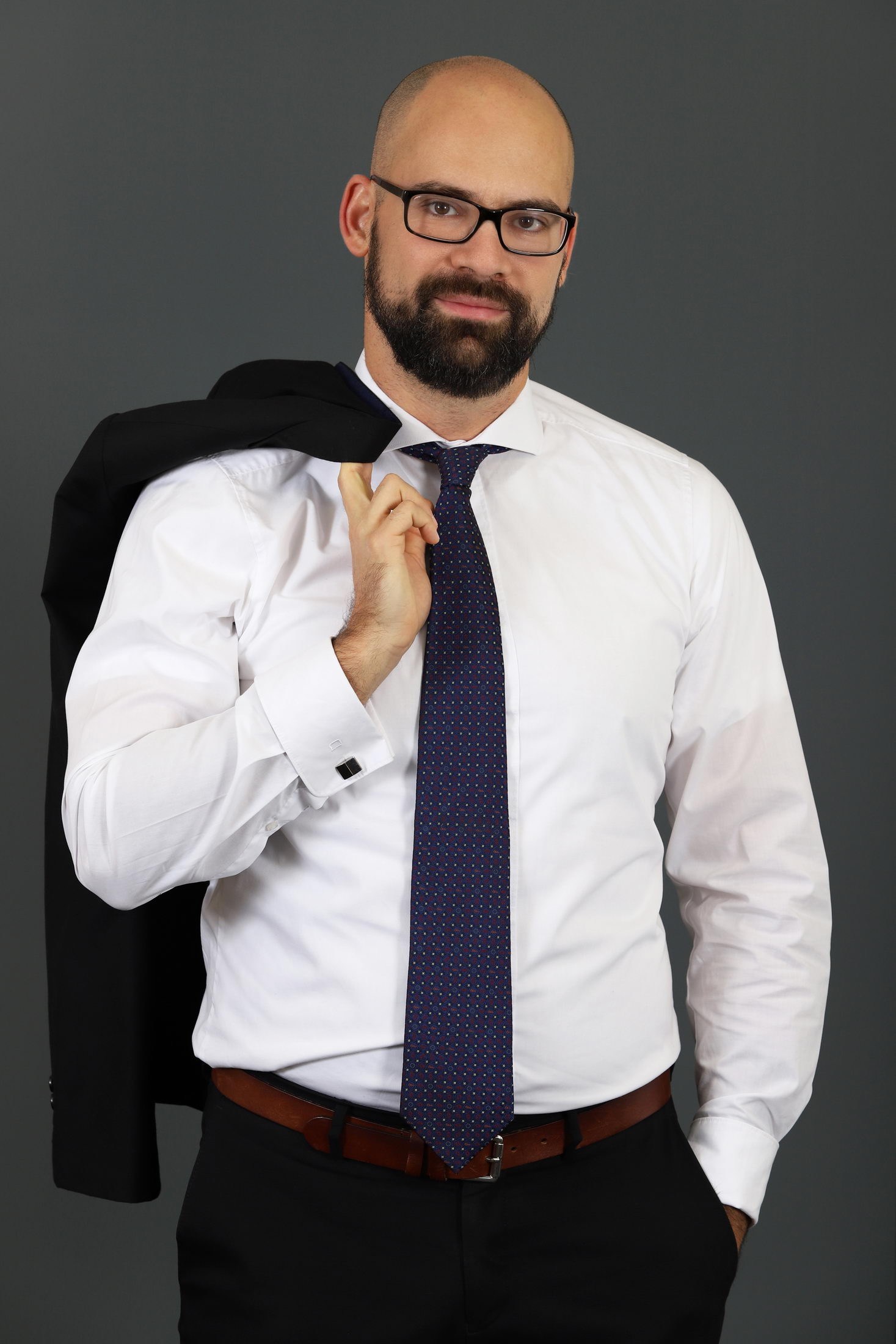 Szakmai fejlesztési vezető, vezető ügyvéd
DLA Piper Hungary
gabor.papp@dlapiper.com
14
15